Презентация            к  стихотворению.
Антонины Зязиной
 
«Зимой»
Снег окутал землю, крыши,
Притаились даже мыши.
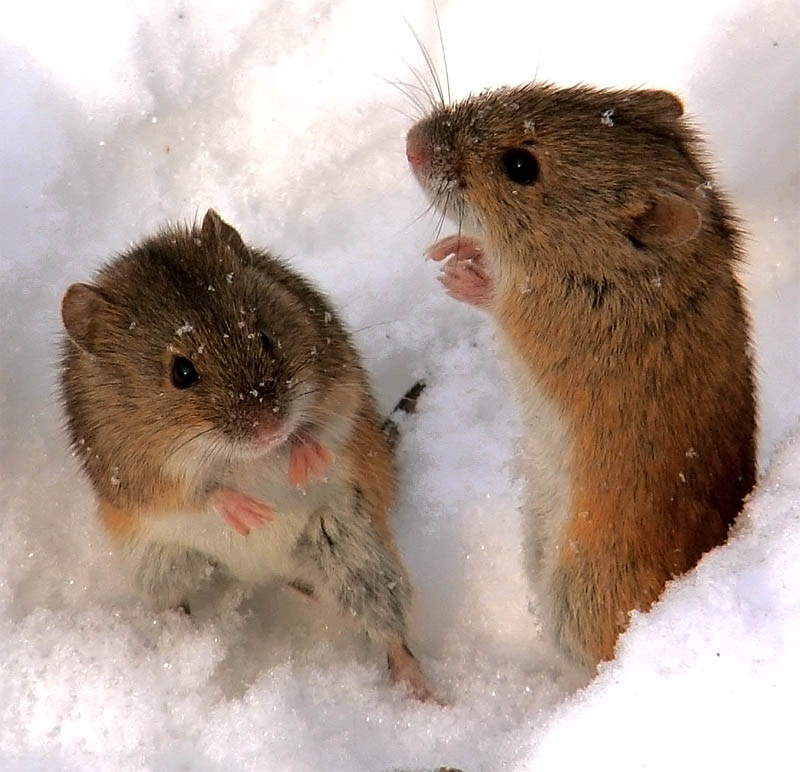 Все попрятались куда-то,Зима в этом виновата.
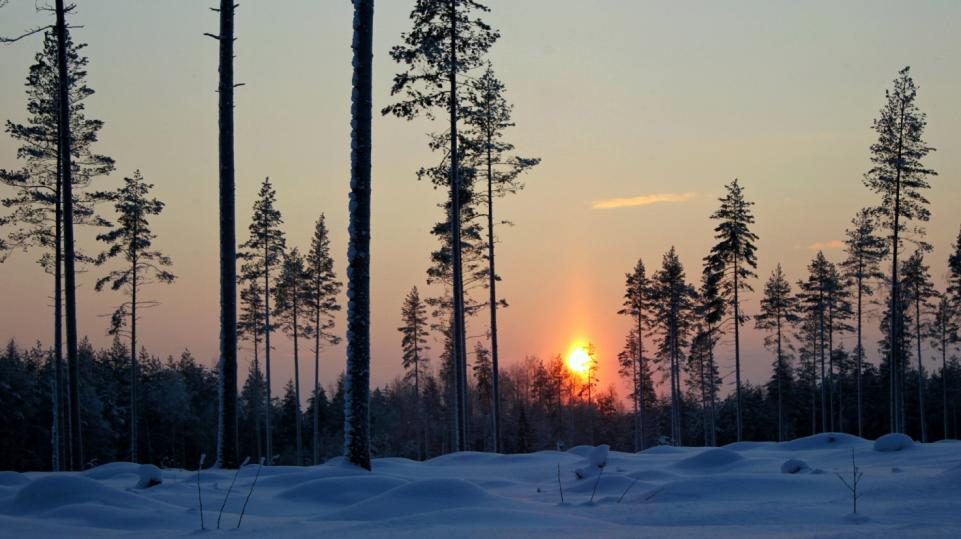 Белки спрятались в дупло,Чтоб не видел их никто.
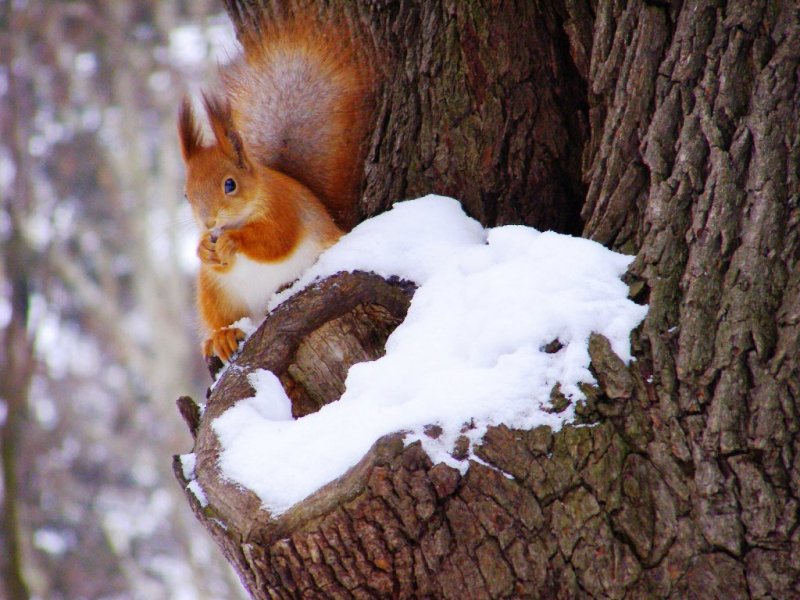 Волк по лесу рыщет, рыщетИ добычу себе ищет.
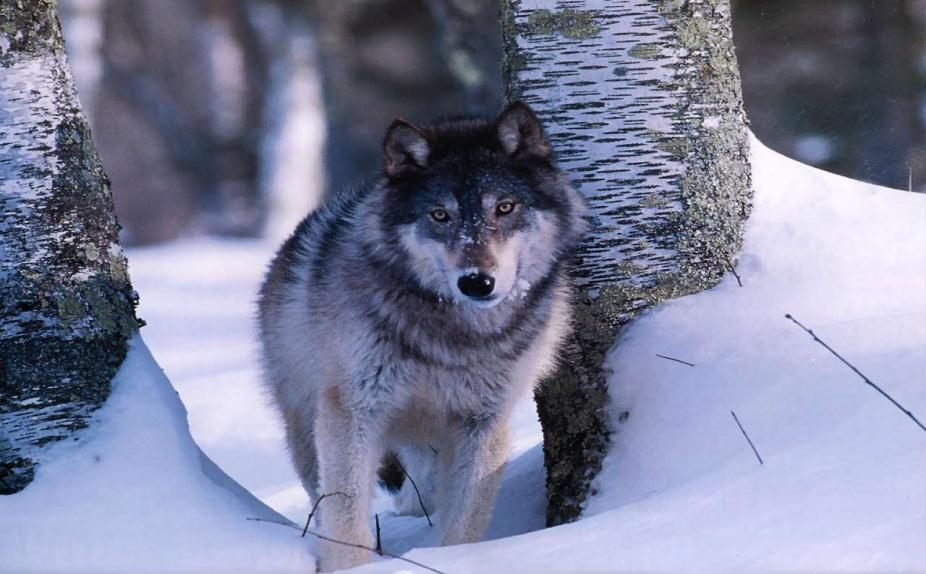 Зайцы прыгают в лесу,Не играют в чехарду.
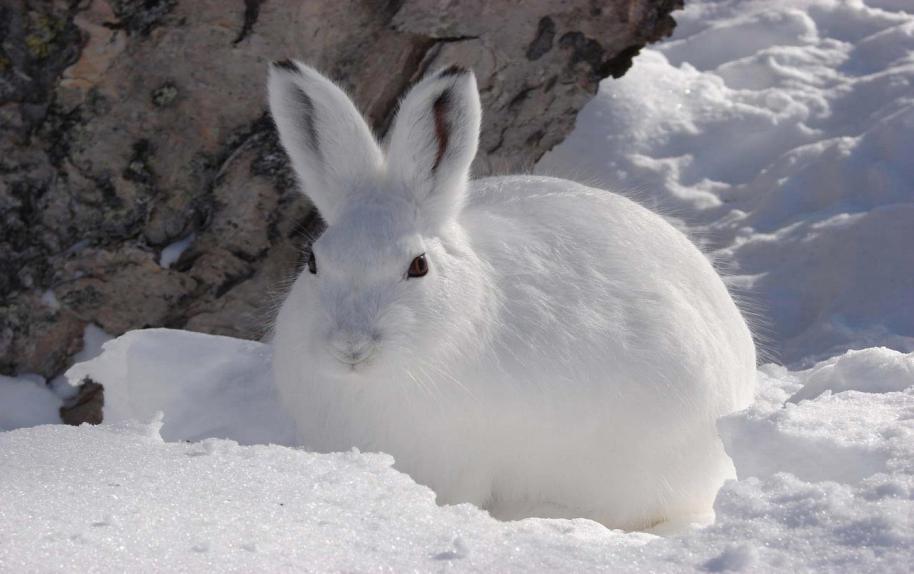 Страшно бедненьким  в лесу,Встретить волка и лису.
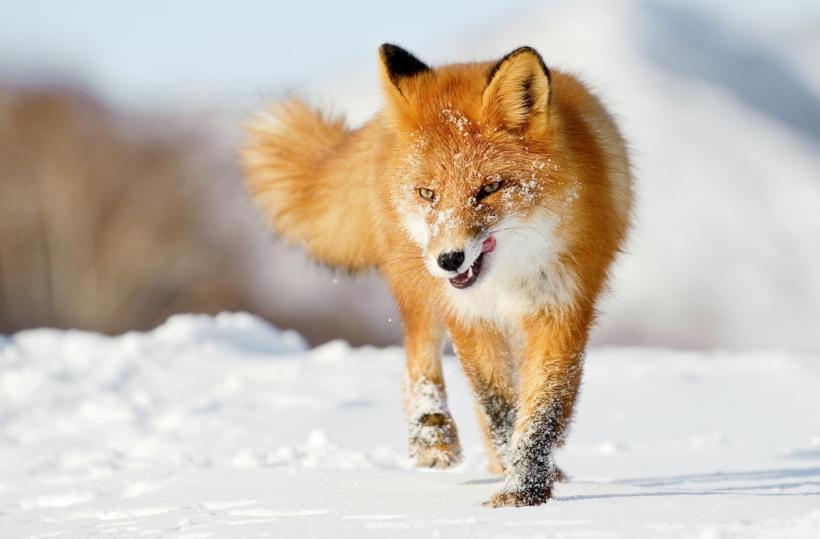 Мишка дремлет до весныИ, наверно, видит сны.
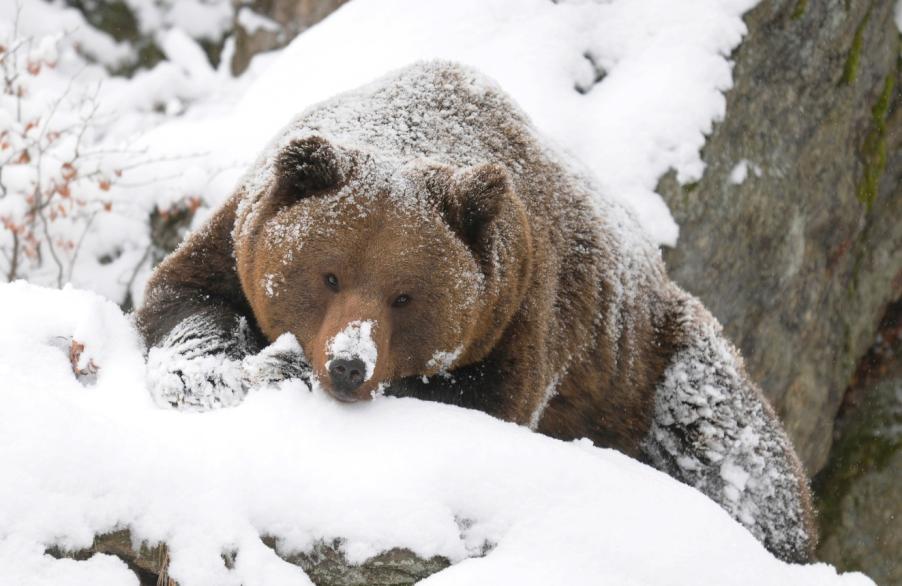 Птицы спрятались иль спятИ о лете все  грустят.
Снегом ветки замело,-Им уютно и тепло.
Тишина стоит кругом.Спят деревья крепким сном,